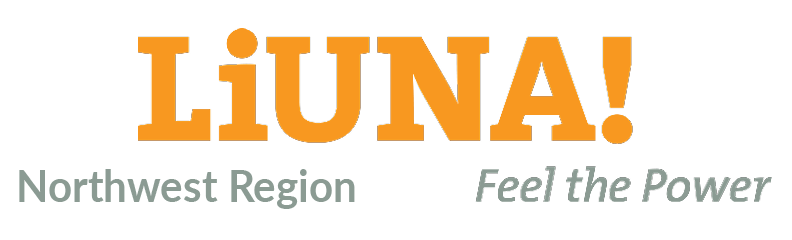 Trade awareness of suicide prevention
Christina Riley 
Laborers-Employers Cooperation & Education Trust
CRILEY@LECET.ORG 
A special thank you to Cal Beyer, Lakeside Industries
Suicide Prevention & Safety 24/7
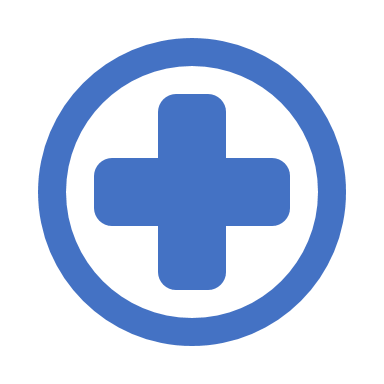 The focus: Getting everyone home safely at the end of their shift
The question: Are we focusing on getting everyone back from home safely?
The construction industry is #1 in suicides
Who’s leading the charge?
Lakeside industries university of Washingtonaction alliance Laborers international union of north America
Silence + Shame = StigmaWe have to break the silence, and build sensitivityTrain & Increase awarenessBuild a Caring Culture
Take out your phone & load these two numbers
741-741
www.suicidepreventionlifeline.org
L 					Look for signsE 					empathize & listenA 					ask directly about suicideR 					remove the DangerN 					next level of care:
LEARN
There are resources!
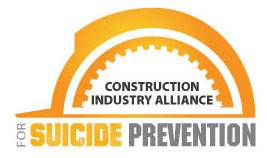 preventconstructionsuicide.com